Supporting your student members
Q3 2023 Town Hall
[Speaker Notes: LP]
Attendance
Complete the attendance form
Update your display name in Zoom to include your first name and Unit (ex. Danielle, IN)
Enter your role in the chat in your Unit in the chat
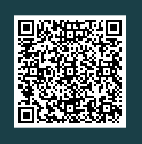 [Speaker Notes: LP
Before we get started, please complete the attendance form by either scanning QR code on the screen with your cell phone, or by using the link in chat. 
*SHARE LINK*
Link: https://forms.office.com/r/0DPBX4Mz8v

We are also asking you to update your Zoom name to include your name and Unit and then tell us your ROLE in the chat!]
How to Update Your Zoom Name
3
Windows | macOS | Linux
On the Zoom in-meeting controls, click Participants participants-or-channel-button.png.
Hover your mouse over your name, then click the ellipses more-button.
Click Rename.
A pop-up box will appear.
In the pop-up box, enter your display name.
Click Change.
           
           Android | iOS
On the Zoom in-meeting controls, tap Participants participants-or-channel-button.png.
Tap your name, then tap Rename.
A pop-up box will appear.
In the pop-up box, enter your display name.
Tap Done.



                Web
On the Zoom in-meeting controls, click Participants participants-or-channel-button.png.
Hover your mouse over your name, then click More.
Click Rename.
A pop-up box will appear.
In the pop-up box, enter your display name.
Click Change.
[Speaker Notes: LP
If you’re unfamiliar with how to update your Zoom display name while on a call, I’ve shared instructions with you on the screen. You can also review the instructions using the link in the chat

*SHARE LINK*

How to update: https://support.zoom.us/hc/en-us/articles/8715431556621-Changing-your-name-on-Zoom]
Agenda
4
Why Engaging Student Members is Important
Who Are Your Student Members?
Accessing Student Member Information
Student Member Support 
CEC-provided programs and offerings
Supplemental programs from your Unit
Supporting the Transition
Student Chapters & Your Unit’s Role
Advisors
[Speaker Notes: Today we will discuss the following items listed on the screen. As we cover these topics, we will also have a number of new resources to share with you. All of the resources will be available to you on the Unit Resources page on the CEC website during and after this session. Today’s PowerPoint will be emailed to you all and will be posted to the Unit Resources page in October following the final session offered.]
Why Focus on Student Members?
5
Unit Benefits
6
Retention of members
Retention of professionals in the field
Regular programs and events yield higher engagement
Ability to normalize engagement opportunities and support systems offered by the Unit
Potential to tap into early volunteerism opportunities
Student Members…
7
Are the next generation of the workforce and become your early career and professional members!
Are seeking mentorship and support systems
Are more focused in professional organizations than social organizations (this is different from 10 years ago!)
Gen Z is most like their parents’ generation (Gen X)
Seeking experiences with a high ROI
The Journey
8
[Speaker Notes: Student members are at the very start of their membership journey and have the longest potential “life” in our membership cycle/experience. As a Unit, you have the ability to support their needs from the beginning, helping them lean into the member benefits and familiarize themselves with the various programs, support systems, and events that are currently available to them, and expose them to the ways your Unit and CEC can support them through their professional career.

This is a beautiful thing! We have such a unique opportunity to support these members, aid in the development of their professional network and community, leverage our resources, and see the true benefits of CEC membership.]
Who are they?
9
Here’s what we know about our student members.
Our Pre-Service and Graduate Student Members
10
Traditional Students
11
Gen Z adopted Gen X’s skepticism and individuality 
Gen Z embraces change
Gen Z is connected
Gen Z keeps score
[Speaker Notes: Gen Z adopted Gen X’s skepticism and Individuality 
 
They are more akin to their parents from Generation X – a smaller group with a skeptical, individualistic focus. (Knowing the return on their financial investment is critical to keeping them around. Helping them take advantage of member benefits like professional development and free learning/resources to support their practice is critical in their transition to professional membership—inform them early and often.)
Workplace engagement matters less to Gen Z than Millennials, but they crave mentorship. 
Obviously, they would prefer to operate in an enjoyable environment, but financial stability takes precedence. We know education does not always offer promises of substantial pay—these students truly are passionate about this line of work and the communities they serve!
This financial focus likely stems in part from witnessing the struggles their parents faced.
 
Gen Z embraces change
They worry about their future and are much less concerned about typical teen problems than they are about becoming successful in the world.
The chaos and unrest in the political system have inspired them to want to get involved and make a difference. Regardless of which side of the aisle they are on, most of them are informed and passionate about the issues facing society today
Gen Z wants a voice
Given how socially aware and concerned its members are, Gen Z seeks roles that provide opportunities to contribute, create, lead and learn.
They are an exceptionally creative bunch and it is important to give time and freedom to come up with innovative ideas and accept that, despite their young age, they have valuable insights and skills to offer.
Gen Z is connected
 
While it’s often assumed that Gen Z is focused solely on technology, talking face
to face is their preferred method of communication.
When they are communicating about something that matters to them, they seek authenticity and honesty, which are best achieved in person.
Successfully engaging with Gen Z requires striking a balance between conversing directly and engaging online.
 
Gen Z keeps score
Although members of Gen Z don’t necessarily need a pat on the back, it’s human
nature to want to feel appreciated.
They tend to work best up against a deadline.
They will put everything on the line to win.
Their competitive nature applies to almost everything.
They are accustomed to getting immediate feedback.]
Non-Traditional Students
12
Classified as "nontraditional" because of their:
Age (this is what we are referring to today)
Employment status
One or more dependents
Independence for financial aid
Enrolled part time or don't have a traditional high school diploma
(According to the National Center for Education Statistics, (US News)
[Speaker Notes: https://www.usnews.com/education/best-colleges/articles/a-college-guide-for-nontraditional-students#:~:text=College%20students%20may%20be%20classified,the%20National%20Center%20for%20Education]
Our Membership
13
Spanning over several generations
Millennials crave community, purpose, and shared vision
Gen X, most like Gen Z, needs to see a high ROI to continue to return as a member
Most college students are employed – 40% have a full-time job, according to the Lumina Foundation 
Our role:
Present resources, programs, events, etc. to them
Communicate relevant information in short, clear segments
Form connections with them
Accessing Student Member Information
14
Pulling Member Lists & Sorting
15
Full instructions on pulling member reports available on the CEC Website
Membership tab > Resources for Unit, Division, and Chapter Leaders > Unit Resources > HOW TO PULL UNIT REPORTS menu > Download PDF
Sorting Your List
16
Highlight first row
“Filter”
Check marks in boxes for all the member types you want to see
Ex.) You may want to send to Pre-Service Student and Graduate Student members– pulling one list and filtering this way allows you to capture all of their information at once
Student Member Support
17
How does your Unit support student members?
Identifying Your Support Level
18
Identifying your Unit’s pathways of support should be your first step
What already exists that we can promote to these groups?
What needs are not being met? 
How can we connect students to resources that will aid in closing that gap? 
What resources or support will we offer to close the gap?
**We can be the connector! We do not have to play every role.
Student Member Support
19
CEC
Unit
Student Resources
Mentoring breakfast at CEC convention
Outstanding Student Award (open in October)
Complimentary 6-month membership for students during their student teaching experience (Student Teacher Resources)
JumpStart (early career)
Student and Early Career Committee
Community for your Unit
Student presentations at your annual conference
“Scholarships” to CEC convention, programs or your own events
Panel of professionals 
Networking or social hours to engage with seasoned professionals
Support in navigating student teaching, interviewing and/or resume building processes
[Speaker Notes: Complimentary student teaching membership:
Examples of Resources/Support:
Tips for your first week student teaching
Working with families & other specific topics to assist area of need
Licensure/Test Prep
Resume/Interviewing
CEC Resources specifically geared towards student teachers
Online community peer support
and MORE!]
Consider The Following
20
Are we communicating with graduate students or just pre-service?
How might their needs differ and are we “giving” to both membership segments?
Time of year
When are communicating and holding programs? 
Does this align well with the academic calendars where your student members are?
Are we considering their program/curriculum when communicating with them?
What are they/will they be thinking about when you next communicate with them?
Consider The Following
21
Areas most populated with student members
If you were to hold a program, are you picking areas of convenience for your members?
Are you considering the makeup of the student population when selecting event days/times? 
Is this a commuter campus?
When is it best to hold programs? 
What is student and campus culture like? Are we asking them to split priorities?
Consider The Following
22
Do you have student chapters? If so, are you coaching them (or the advisor) to build supportive programming?
Do you require them to hold regular meetings? An annual event?
Are you ensuring the faculty advisor is the proper fit?
Are you holding faculty advisor meetings so they can cross collaborate and/or hold programs together?
Is programming accessible? Can/should some of the events or programs be virtual?
Supporting the Transition
23
Supporting the Transition
24
Communicate before graduation seasons asking members:
About their needs and/or concerns heading into their next phase
To update their contact information and/or employment information to better support them (the more you know, the better you can do)
Consider offering:
A professional panel or presentation
Preparing for interviews, creating resumes, working with your host teacher (student teaching), working with para pros, etc.
Student awards or certificates for graduating members to celebrate their accomplishments and allow them to celebrate on LinkedIn
Supporting the Transition
25
Don’t stop after graduation!
Make a plan for supporting their next steps
Share a membership discount code to continue their membership
Promote CEC’s Jump Start program
Use CEC’s early career member resources in your communications
Consider a survey asking about their plans!
What’s next? More school? Moving out of state? Teaching in state? 
Knowing this information can help your Unit support:
This specific group of membership directly
Administrators within your membership 
Share a snapshot of survey results to help them better support their new special educators! (Share stressors, concerns, areas they feel least/most prepared for, etc.)
Reminders/Sharing of Member Benefits
26
Support systems and engaging with other professionals
Post in communities
Student teaching programs
Local chapters
Division membership (plus conferences and resources)
Volunteer opportunities
Research
Access to publications with membership
Promote new releases that may support them
Ready to use resources
Templates from CEC Exceptional Teacher Resource Repository
Early Career Professional Resources
CEC Second: Webinar Hosting
27
Partner with CEC to offer a FREE webinar for your Unit’s members!

You identify the content/topic (what do your members need right now?) 
You pick the speaker(s) (who in your Unit is an expert in a certain area - let's reach out to them!)
CEC does the rest! 
We set up the registration, the Zoom webinar, and marketing (we can market to all of CEC, not just your Unit members)
Free registration to your Unit members can be a great member engagement effort

Contact: Brooke Massey, bmassey@exceptionalchildren.org
[Speaker Notes: Partner with CEC to offer a FREE webinar for your Unit members
You identify the content/topic (what do your members need right now?) 
Send out a survey
Put out a poll on social media
You pick the speaker(s) (who in your Unit is an expert in a certain area - let's reach out to them!)
CEC does the rest! 
We set up the registration, the Zoom webinar, and marketing (we can market to all of CEC, not just your Unit members)
Free registration to your Unit members can be a great member engagement effort
forms/z1yoxv3m0b61lkt/]
THANK YOU!
Thanks for all you do!
Help us do better & complete our survey!
Danielle: dwieczorek@exceptionalchildren.org
Brannan: bmeyers@exceptionalchildren.org
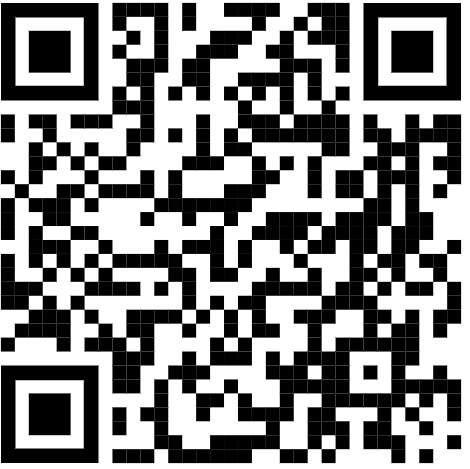 [Speaker Notes: LP
https://bit.ly/3Jh1MXB]